Mars
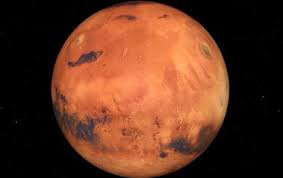 Juraj stublić, 3.d
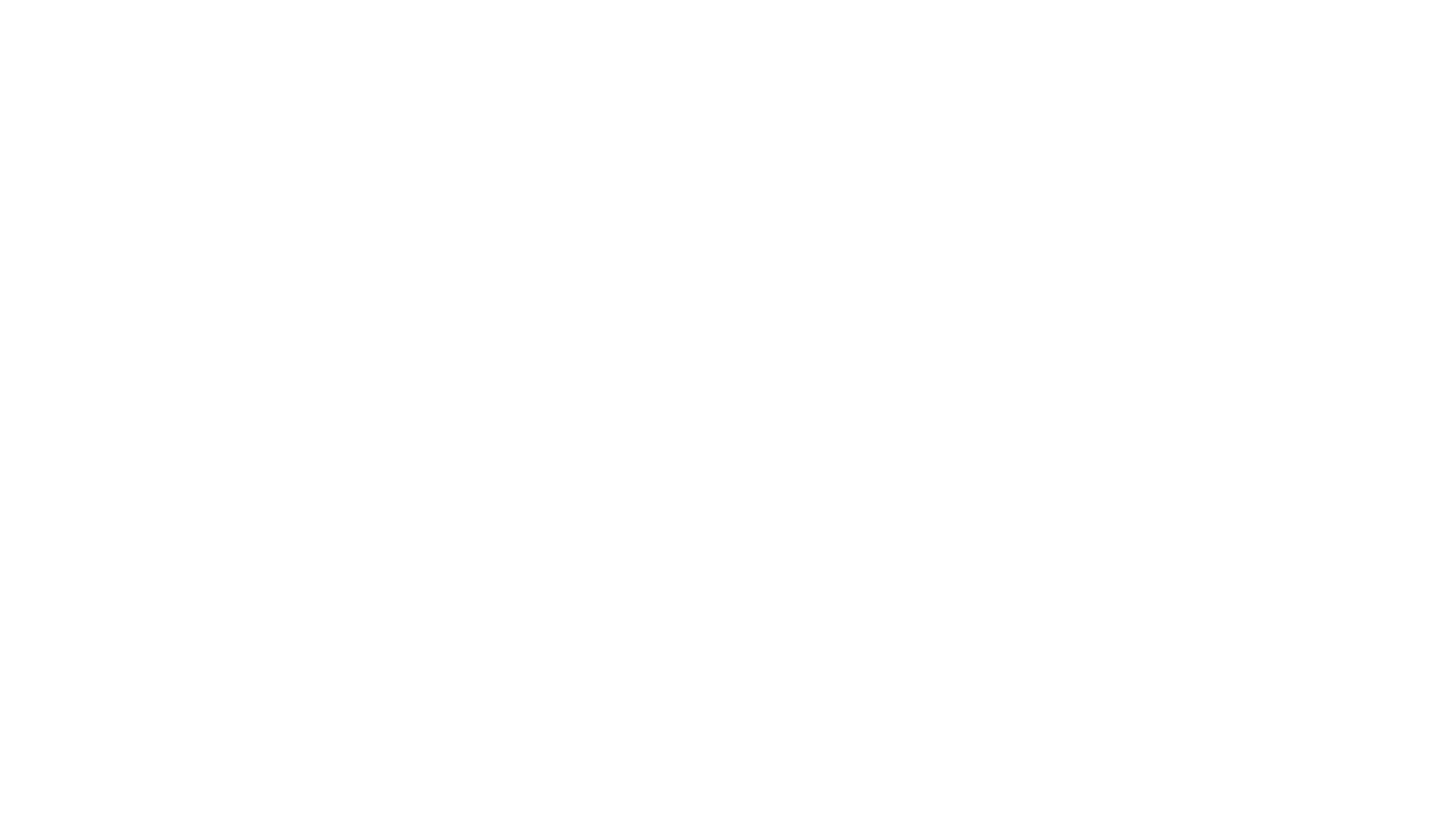 Crveni planet
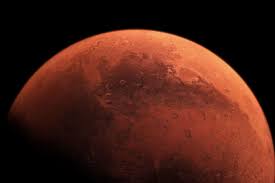 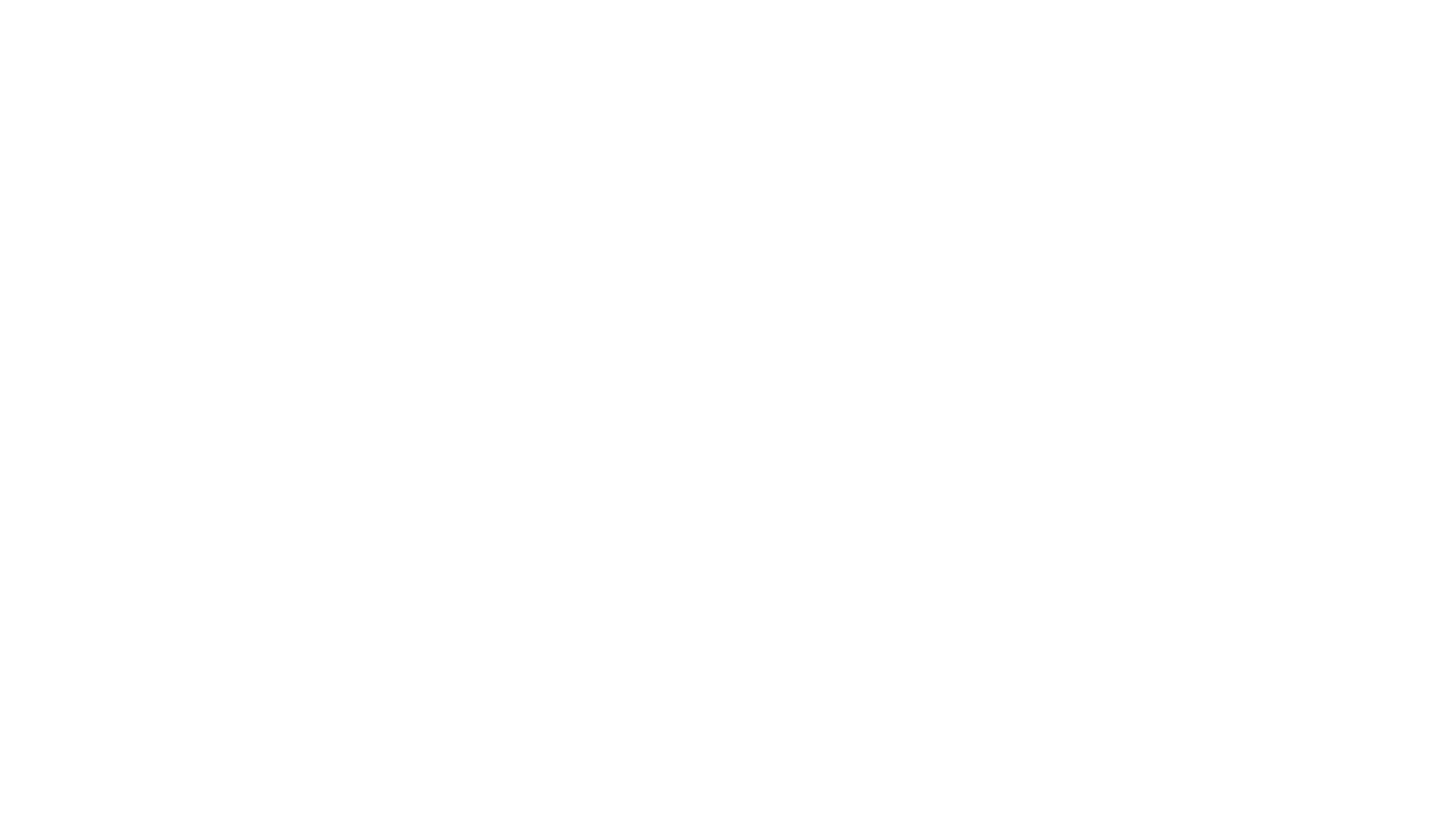 Mars nosi ime rimskog boga rata i često je nazivan Crvenim planetom zbog njegove crvene boje.[
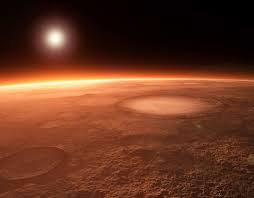 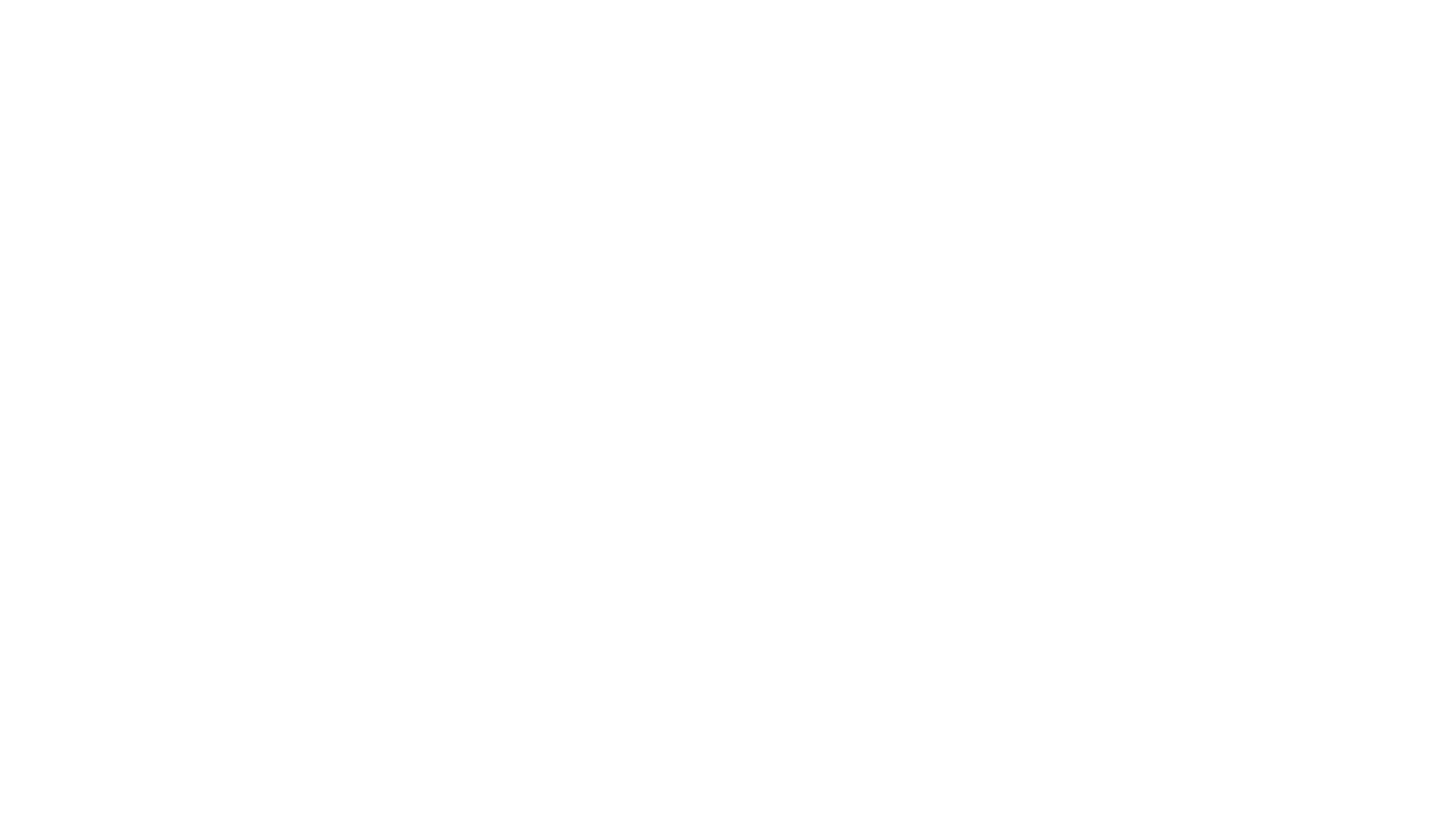 Mars je četvrti planet po udaljenosti od Sunca, vidljiv sa Zemlje prostim okom i zato poznat od davnine.
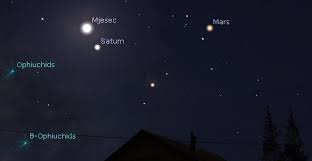 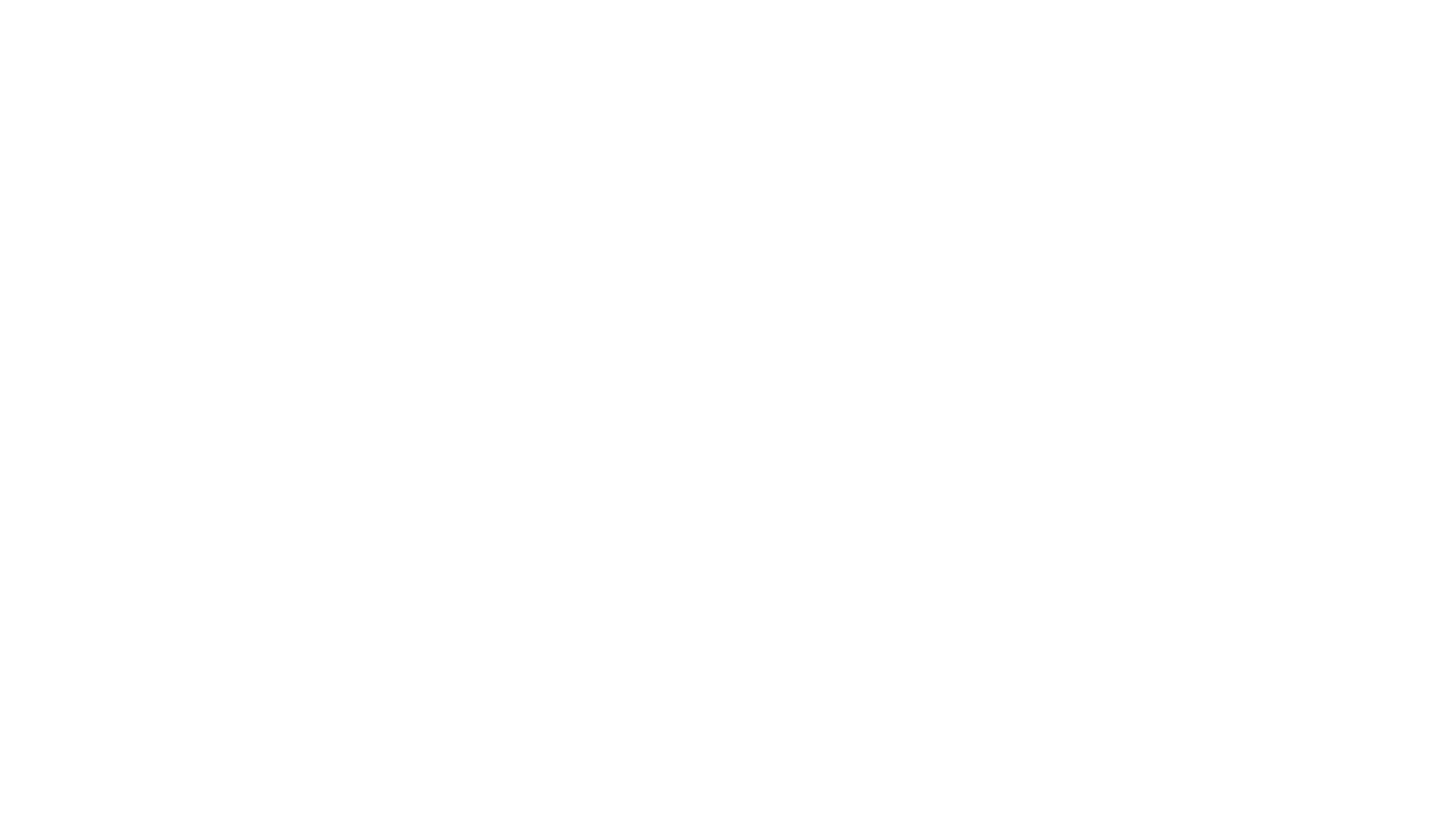 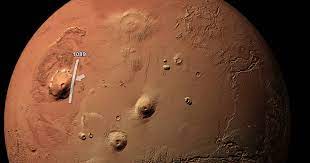 Mars ima puno masivnih vulkana i na njemu se nalazi Olympus Mons – najveći vulkan u našem Sunčevom sustavu koji je 22 km visok ( 3 puta veći od Mount Everesta)
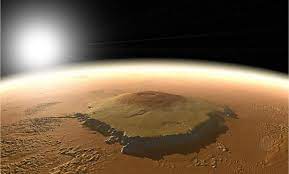 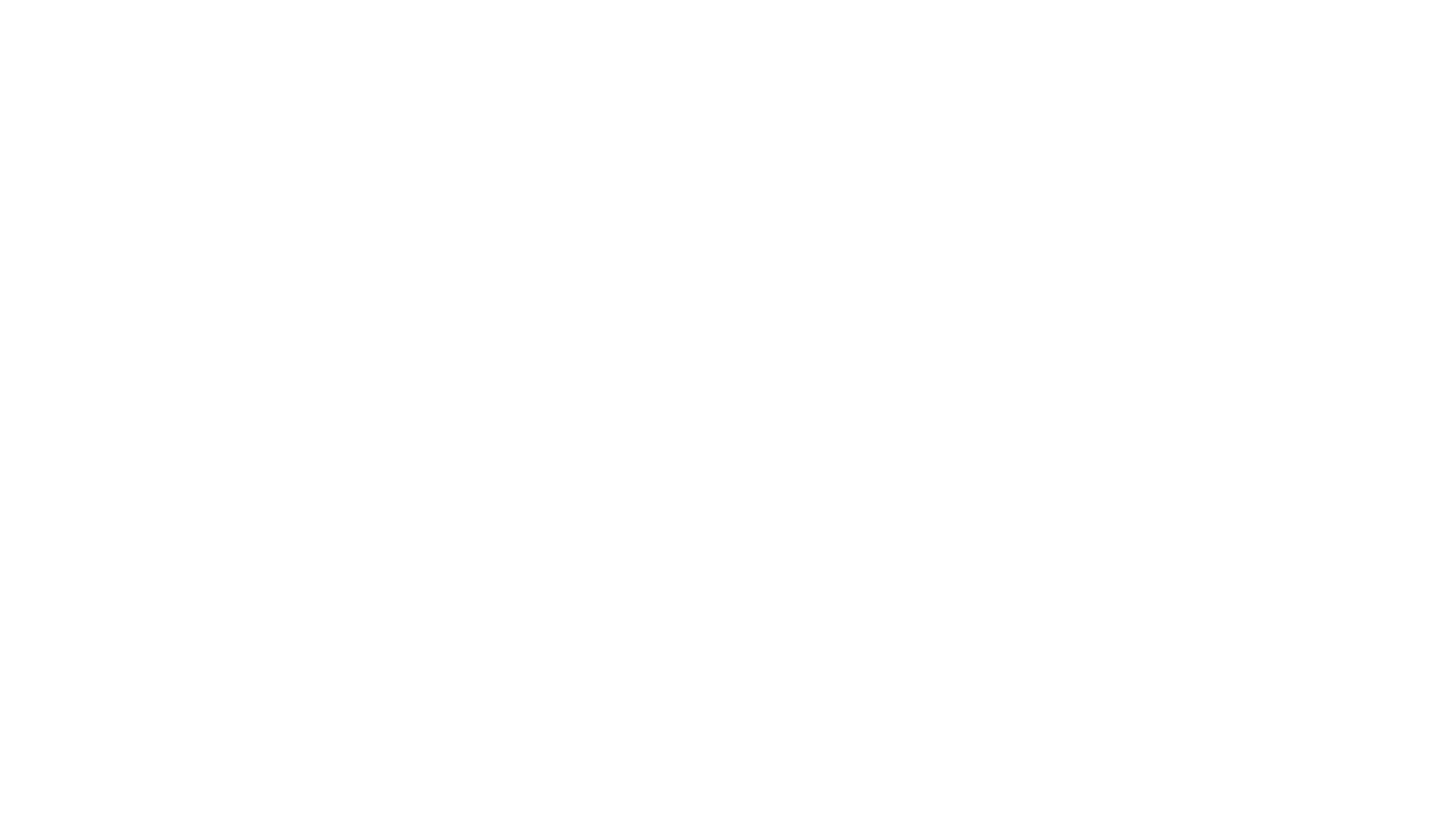 Temperature se kreću od -120 stupnjeva Celzijevih tijekom zimskih noći, pa do 25 stupnjeva Celzija ljeti.
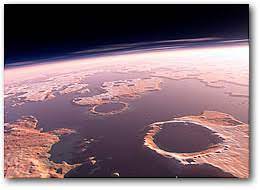 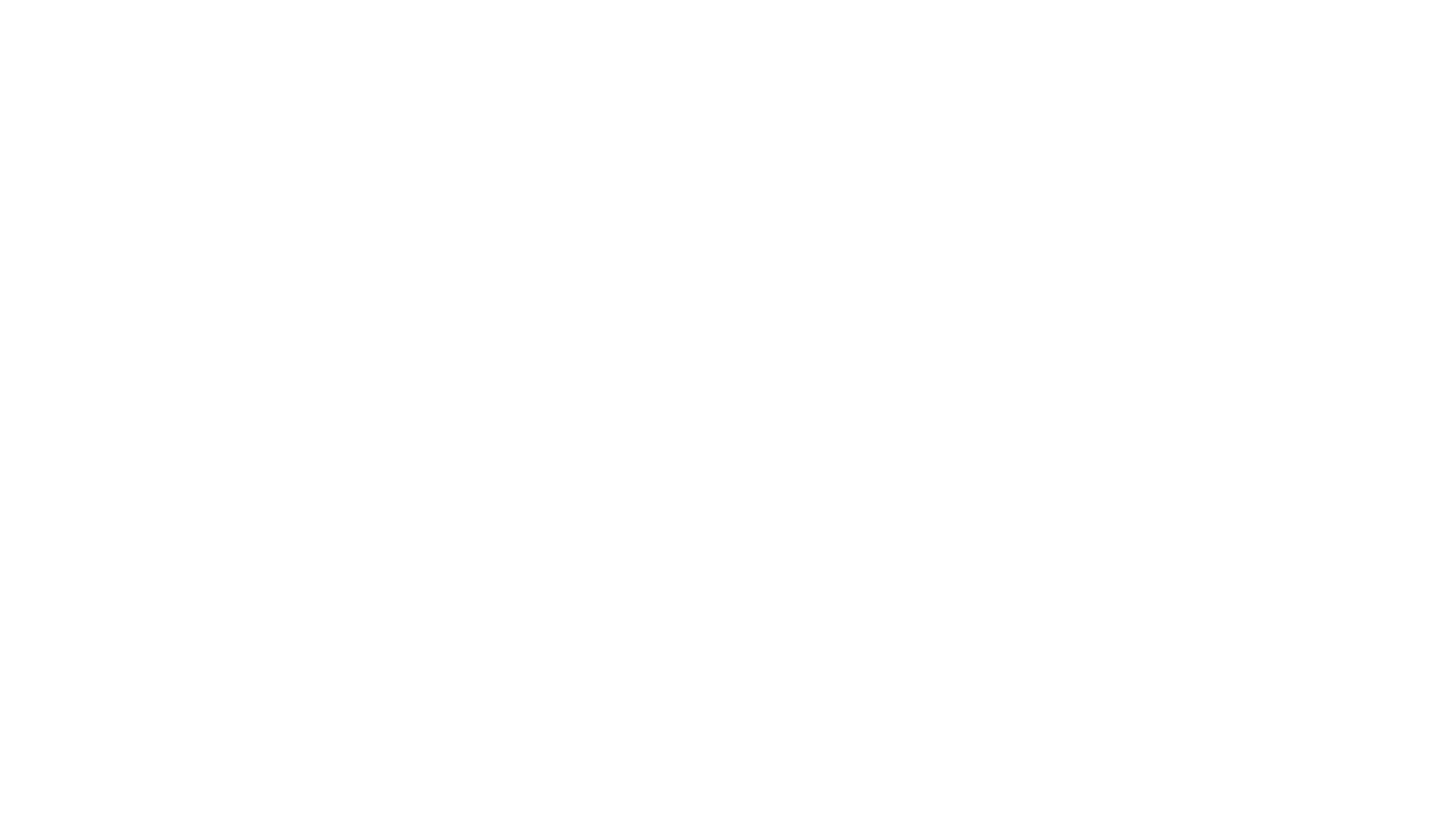 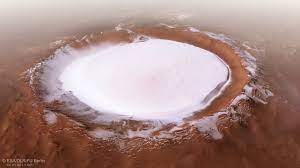 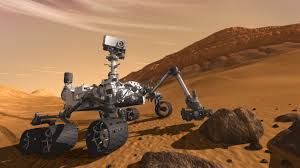 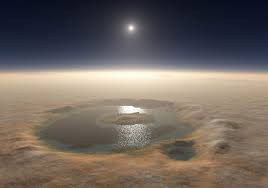 Na Marsu se nalaze velike količine vode.
NASA je lansirala brojne misije na Mars, ali nijedna do sada nije pronašla dokaz da na ovoj planeti ima života
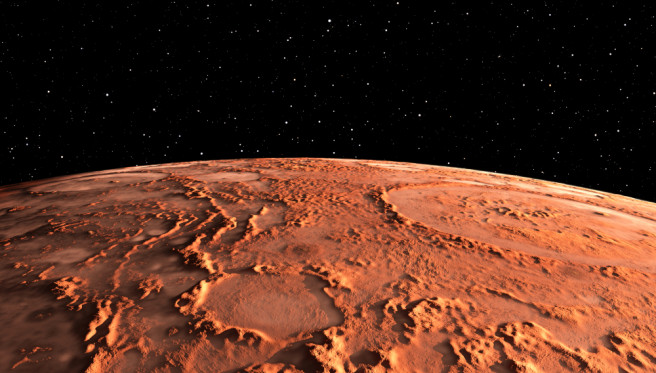 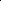